‘But beware Mobley’s Law of Conservation of Misery’ Merry Jane Perry
"It is not our fault that nature has made sea surfaces so complicated” (p. 147, Light and Water). Curt Mobley 

There is probably no more challenging measurement to make in ocean optics than to accurately measure remote sensing reflectance. It cannot be measured directly, but must be estimated from either underwater or above water sensors.
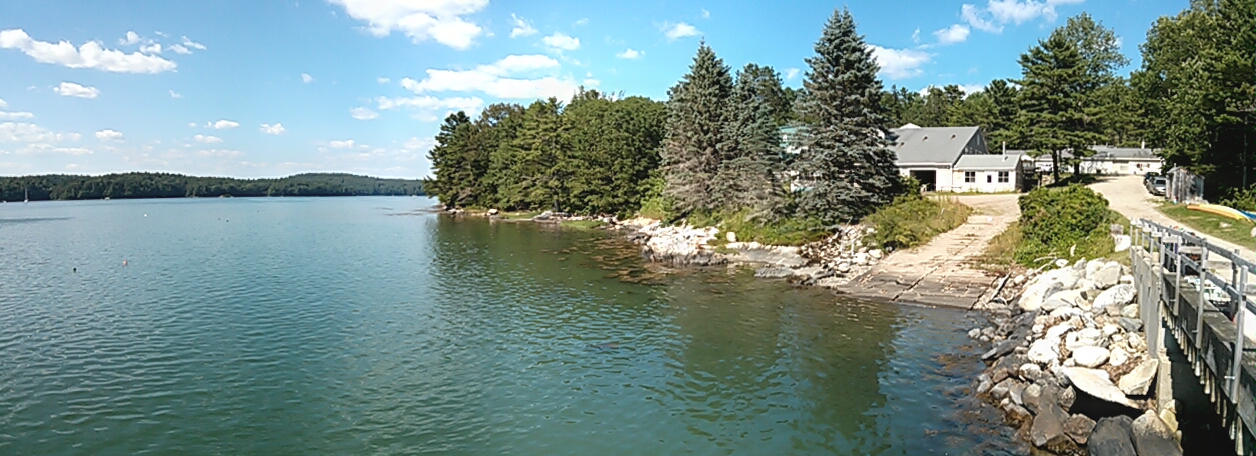 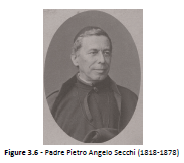 Secchi Disks
Named after Padre Pietro Angelo Secchi
A longstanding optical proxy of sea clarity.
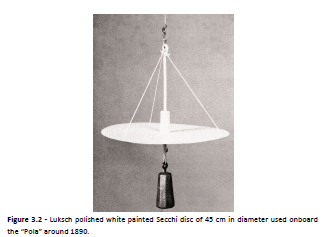 Image Source : Wernand Thesis, 2011
HyperSAS
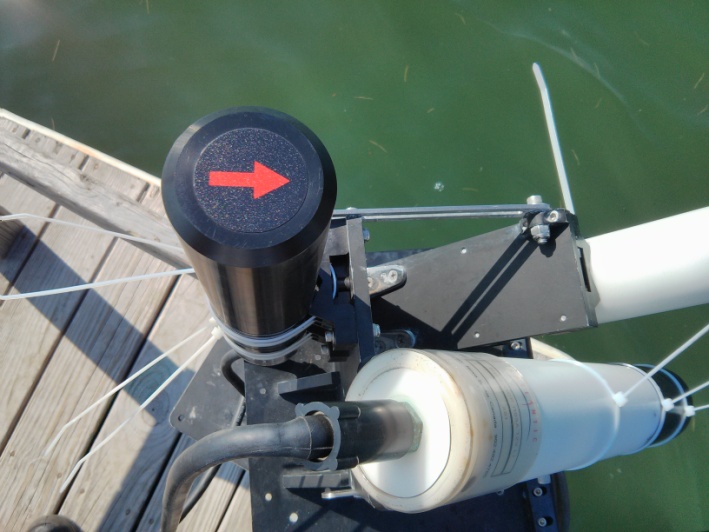 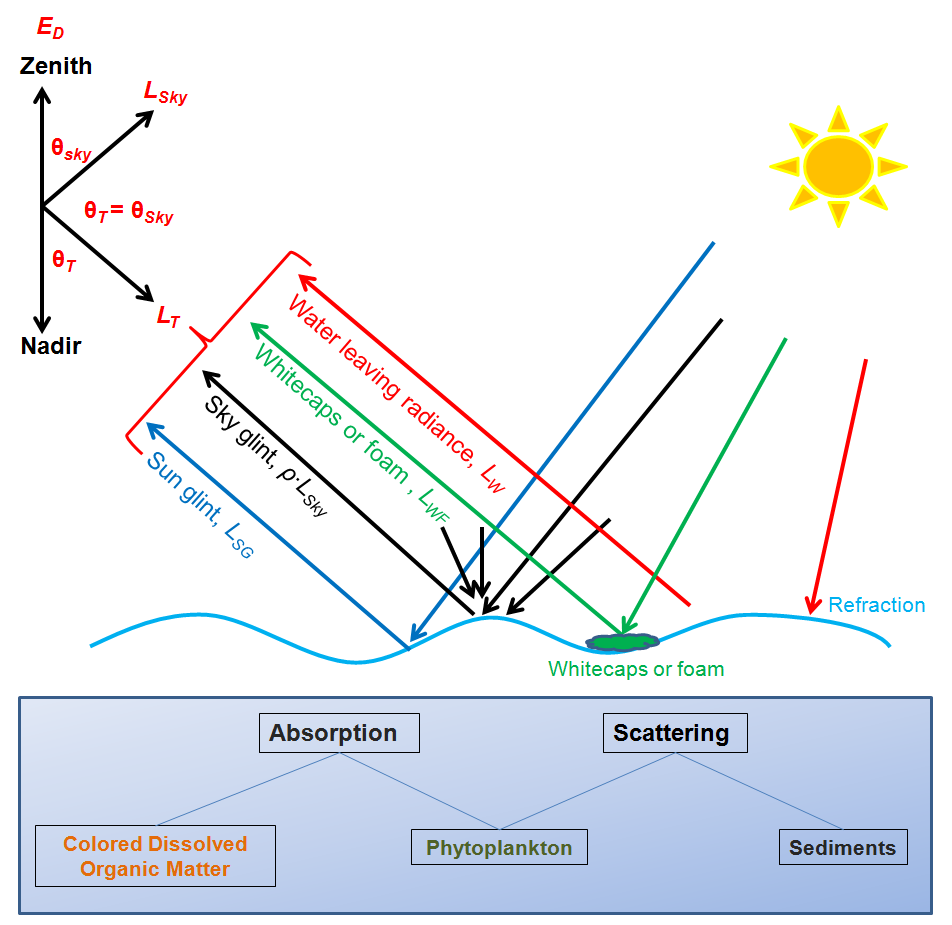 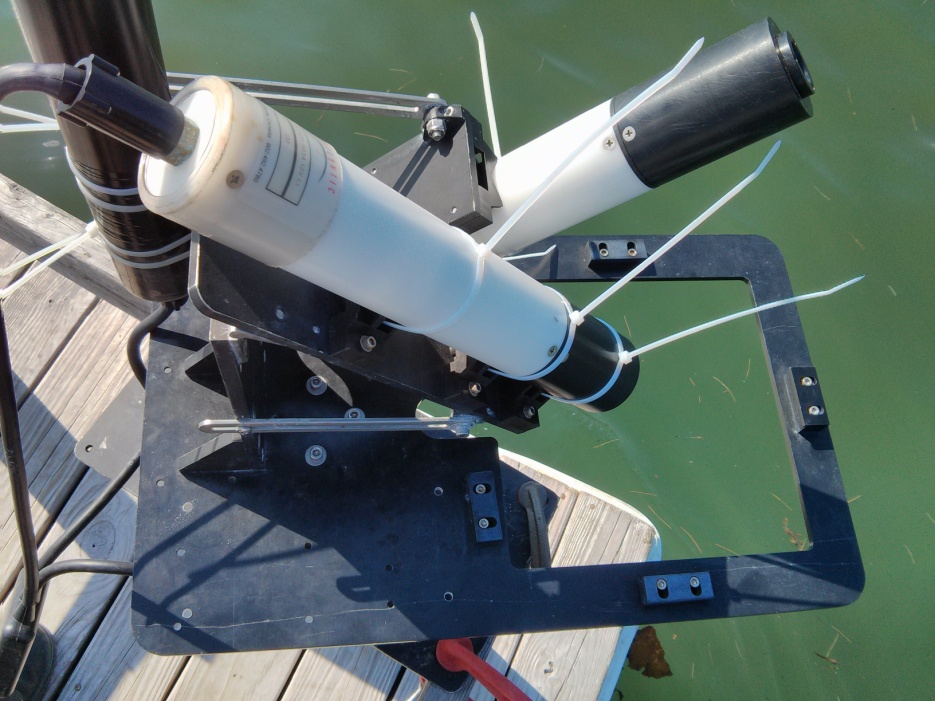 Re-emission also
L_sky = L_T